Спектакль «Козлик Чарли встречает новый год»
Авторы проекта:
Анастасия Ильина – режиссёр и драматург(инсценировщик)
Ксения Сорокина – художник

Интерактивный спектакль для детей в жанре театра кукол

 Для зрительской аудитории 0+
(Фактически рассчитан на детей
 2-5 лет)

Инсценировка сказки «Козлик Чарли встречает Новый год» Роджера Ринера, Патрика Меттлера
1
Козлик Чарли встречает новый год
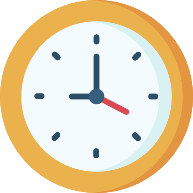 Продолжительность 45 минут

Камерное пространство, зрители сидят на подушках на полу вокруг сцены

Рассчитан на 20-40 зрителей
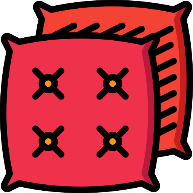 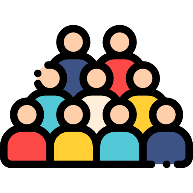 2
Как это выглядит?
Игра в «домашний» театр на столе: планшетные куклы соразмерны руке актера

Куклы – вязаные и валяные игрушки

 Декорации и реквизит – ручная работа из натуральных материалов (шерсть, войлок, дерево)

 Дети  участвуют в подготовке к празднику вместе с героями:
Вырезают звездочки из теста и посыпают их корицей
Запасают сушеные ягодки
Готовят яблочный пунш
Ищут спрятанный мешок с мандаринами и тд
3
Концепция & цель
Погрузить зрителей в атмосферу праздника с помощью звуков, запахов и тактильных ощущений

Привлечь самых маленьких к подготовке праздника, показать как можно проводить время всей семьей   

 Сказка-путешествия Чарли по зимнему лесу  - возможность понять как делается театр изнутри, подержать в руках персонажей и самому создать исходящий реквизит
4